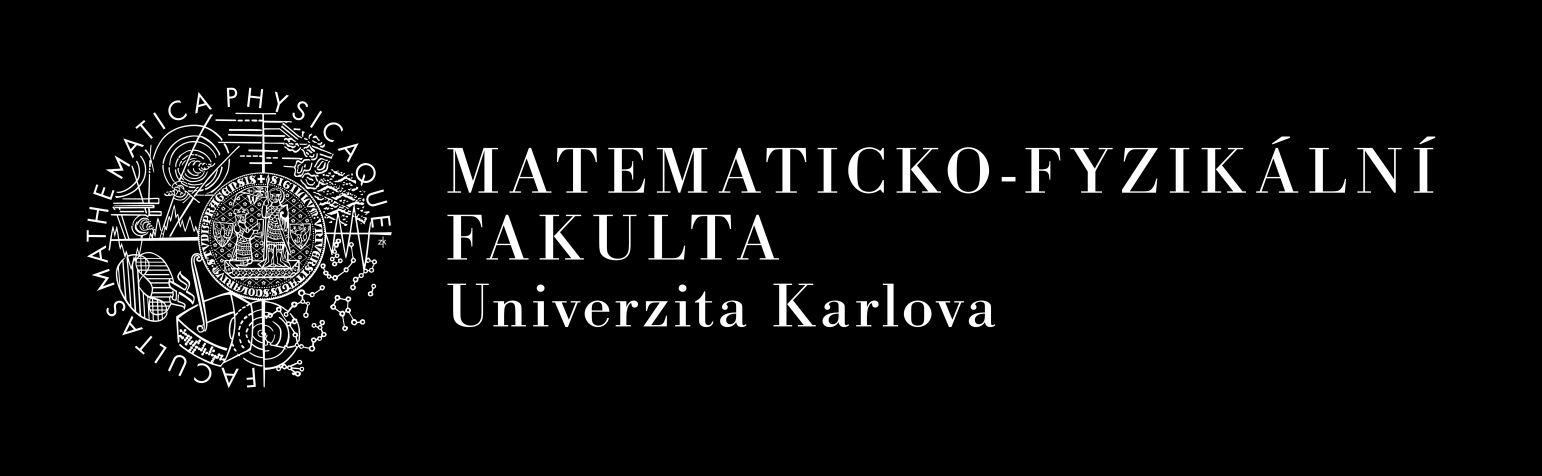 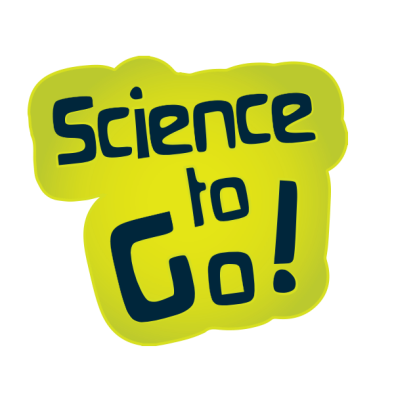 Jak ladí hudba s fyzikou
Pavel Stránský
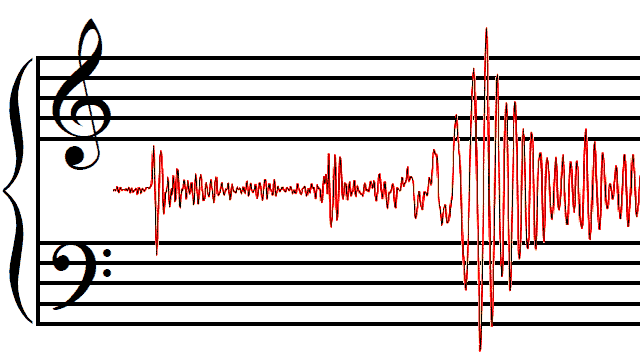 Science to Go! @ Centrála 27.11.2018
Vlnění
Ladění (stupnice)
Znění (varhany)
Stojaté vlnění
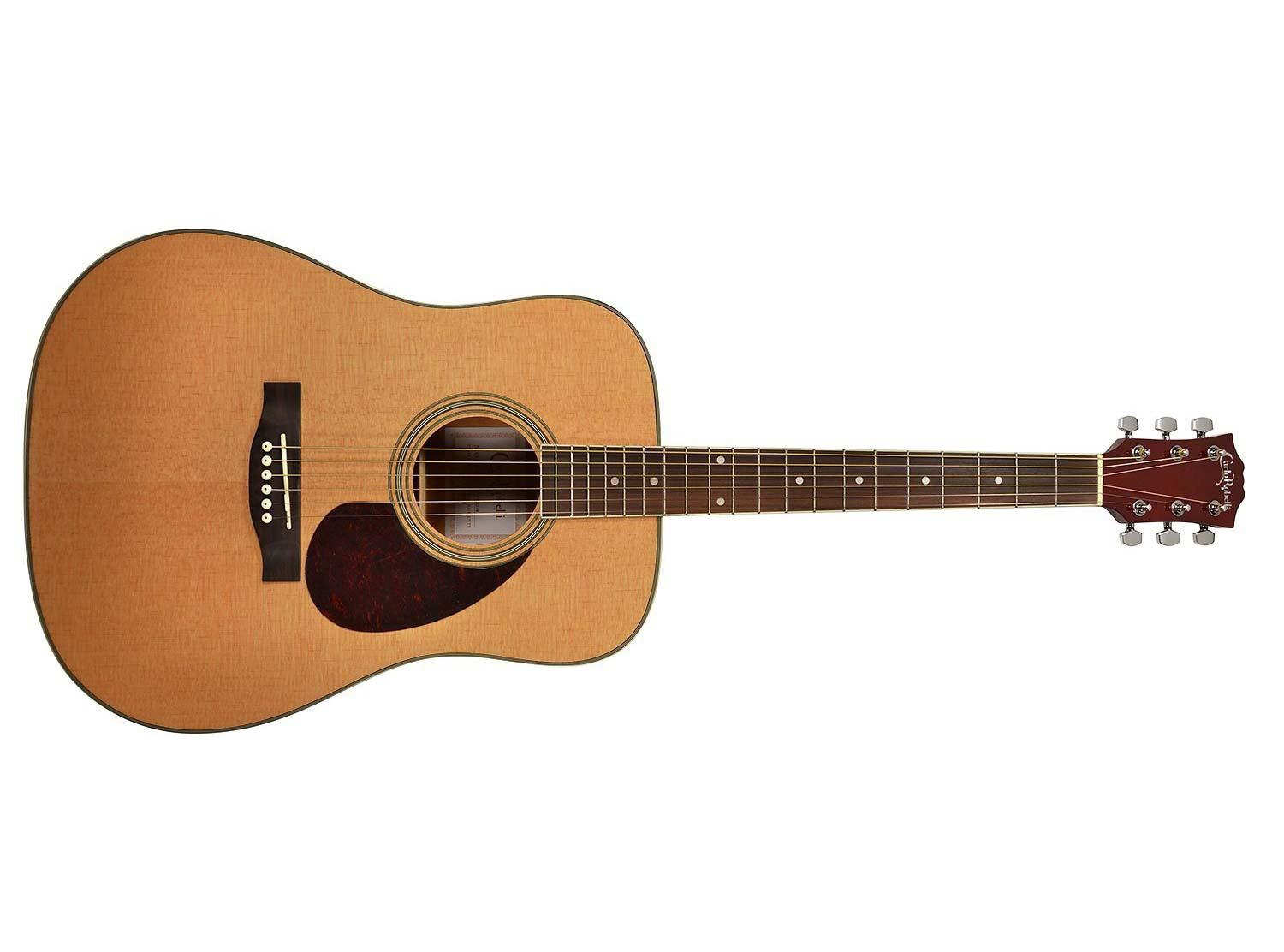 3
2
1
počet „jednotek vlny“:
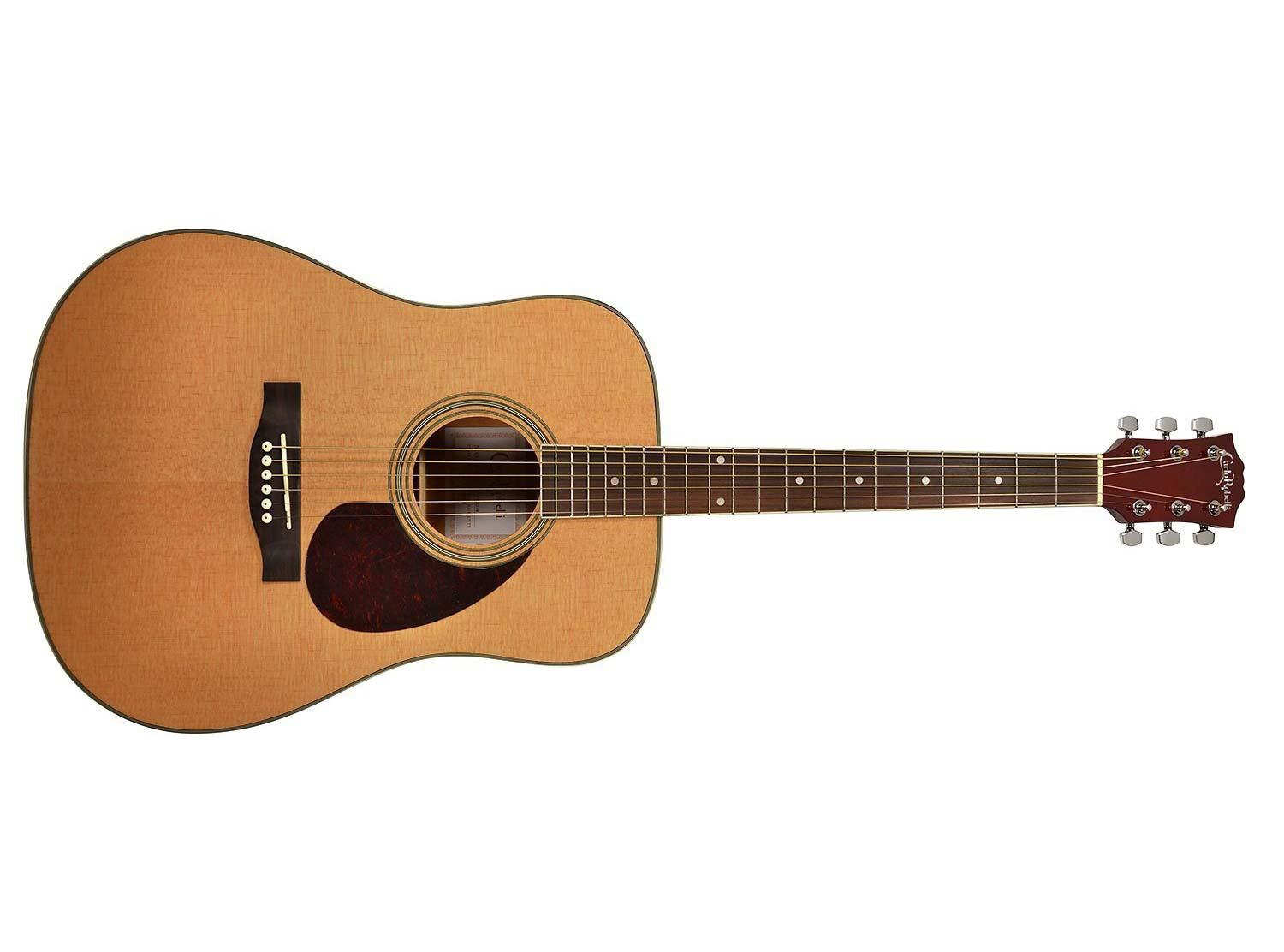 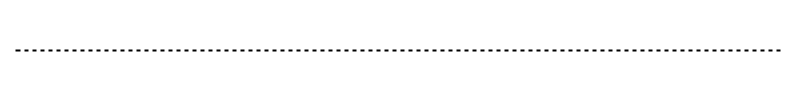 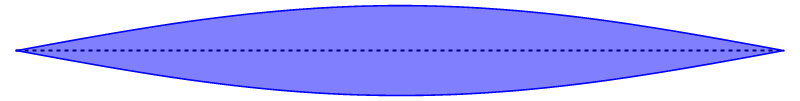 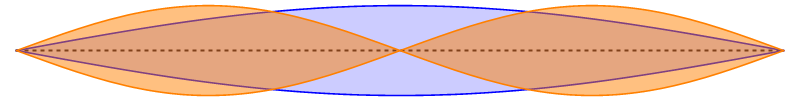 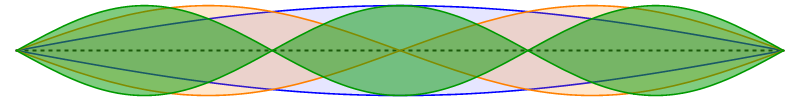 otevřená píšťala
1
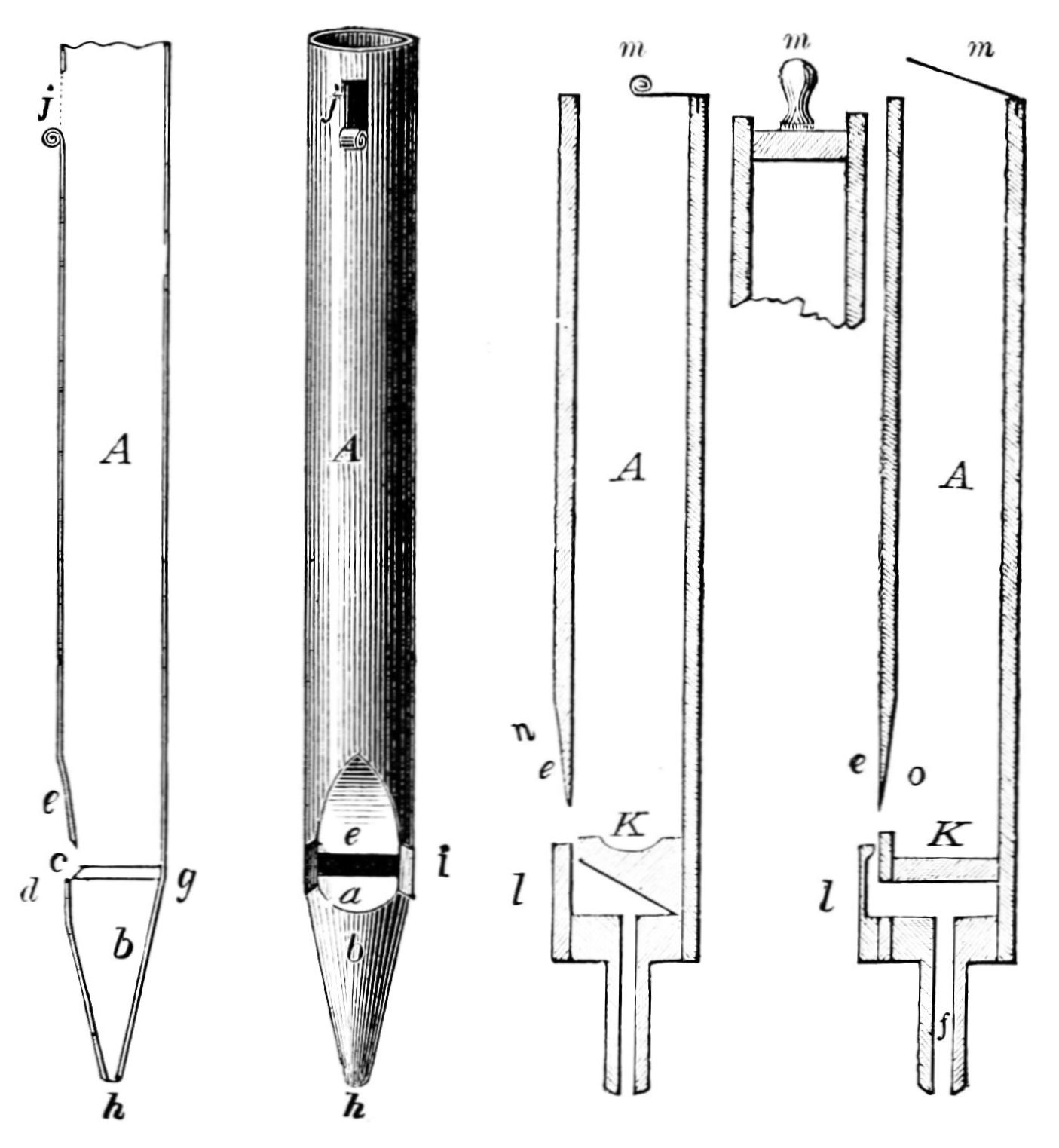 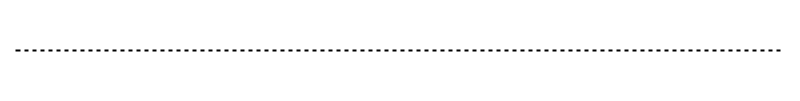 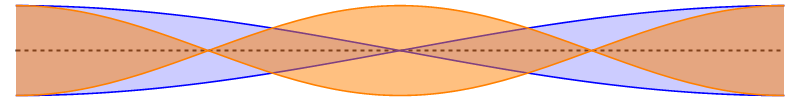 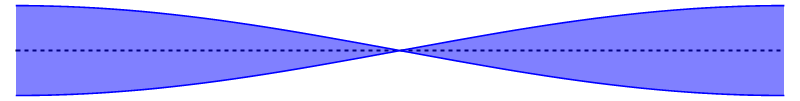 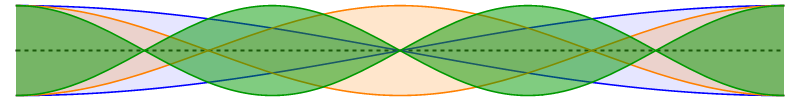 2
3
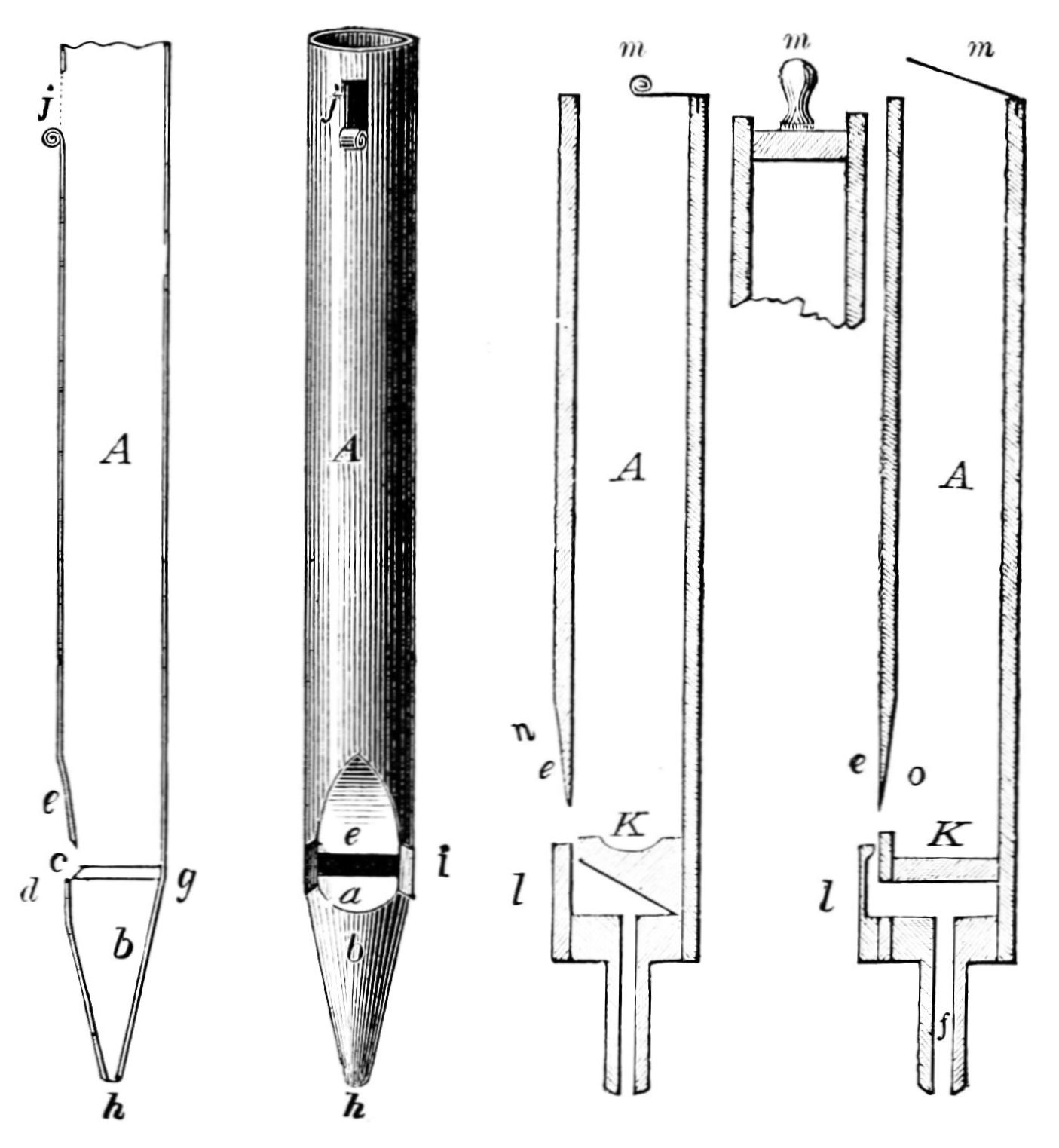 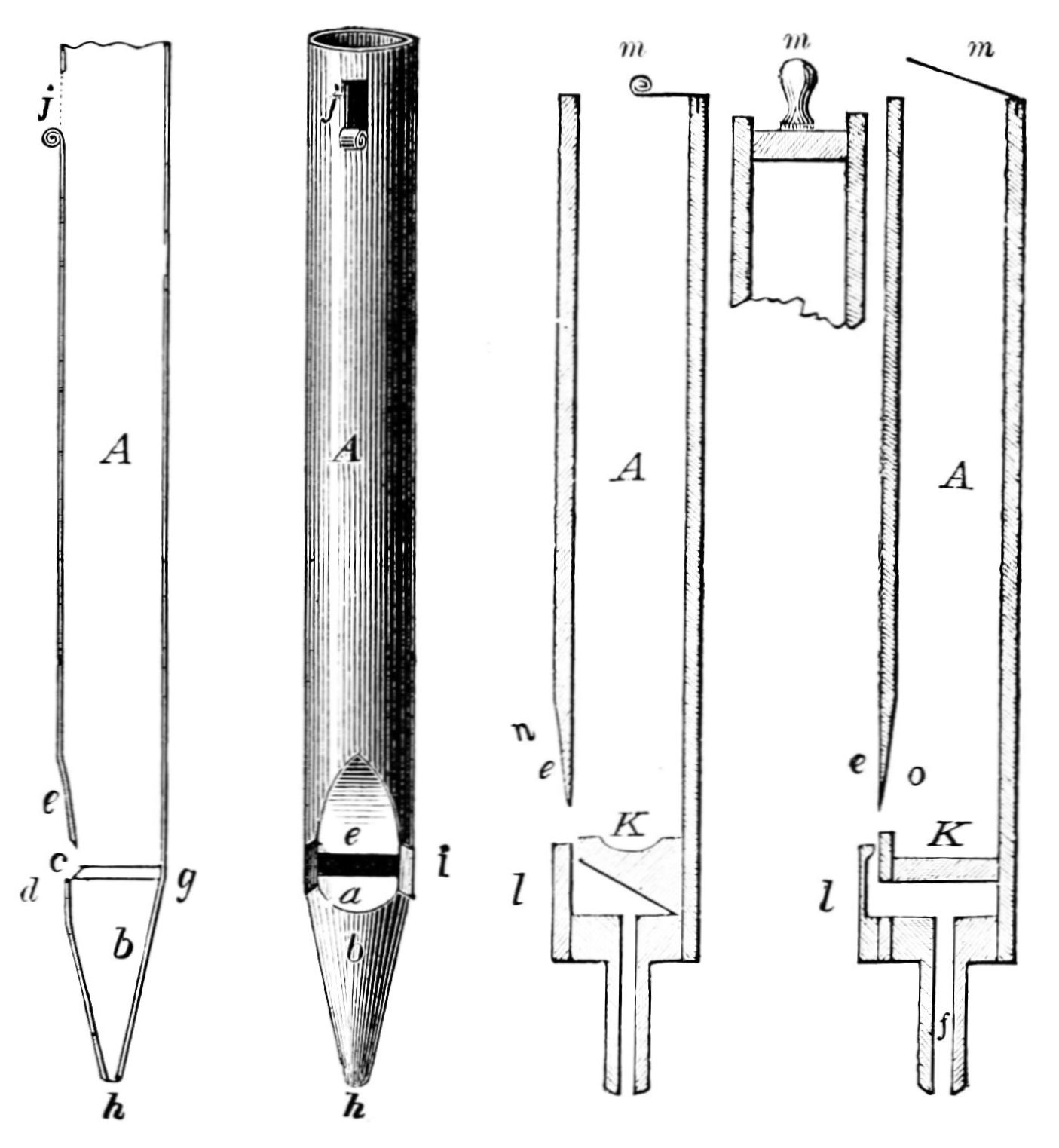 otevřená píšťala
uzavřenápíšťala
1
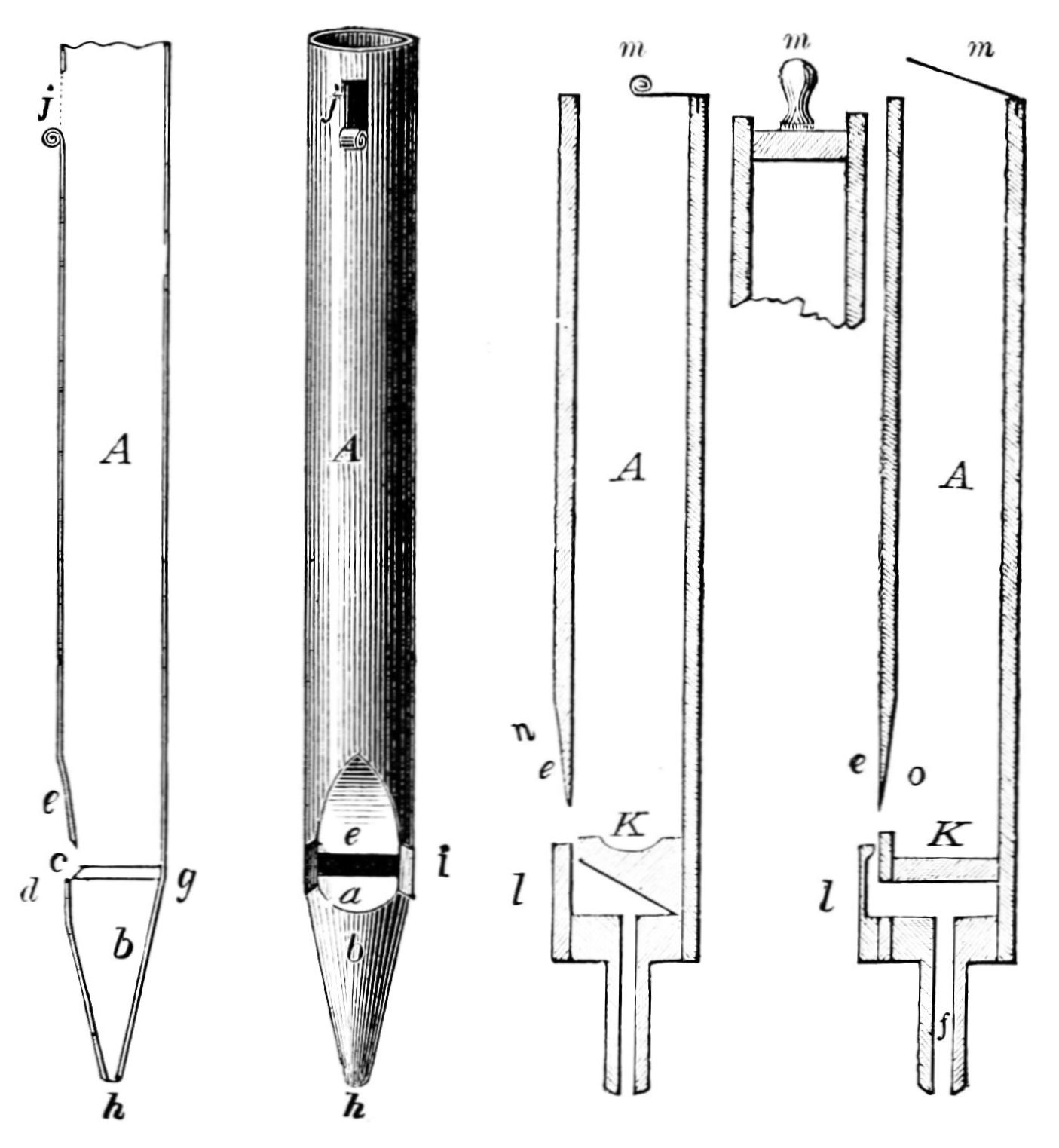 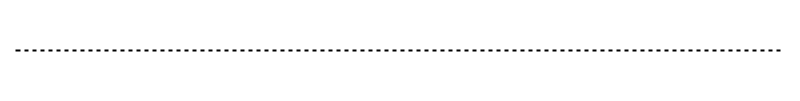 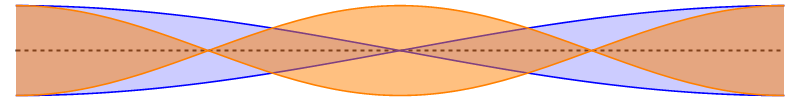 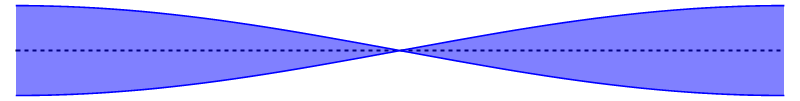 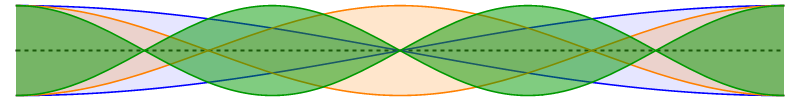 2
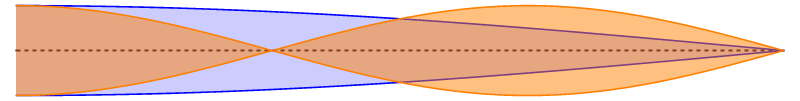 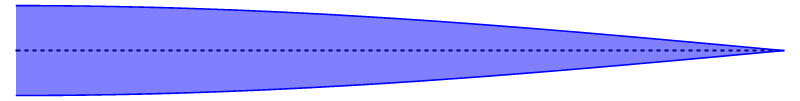 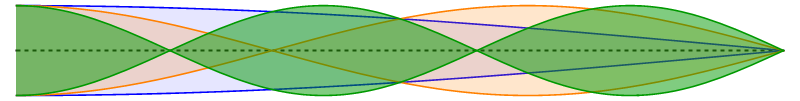 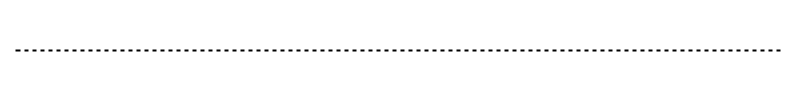 3
Zastoupení alikvotních tónů určuje barvu zvuku.
všechny násobky základní frekvence
liché násobky základní frekvence
Frekvence a stupnice
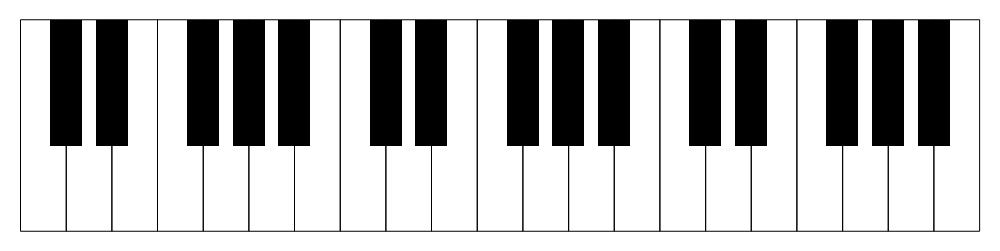 oktáva
oktáva
Frekvence a stupnice
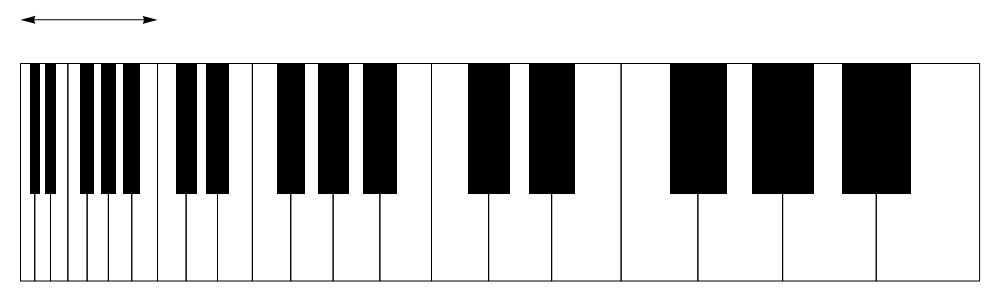 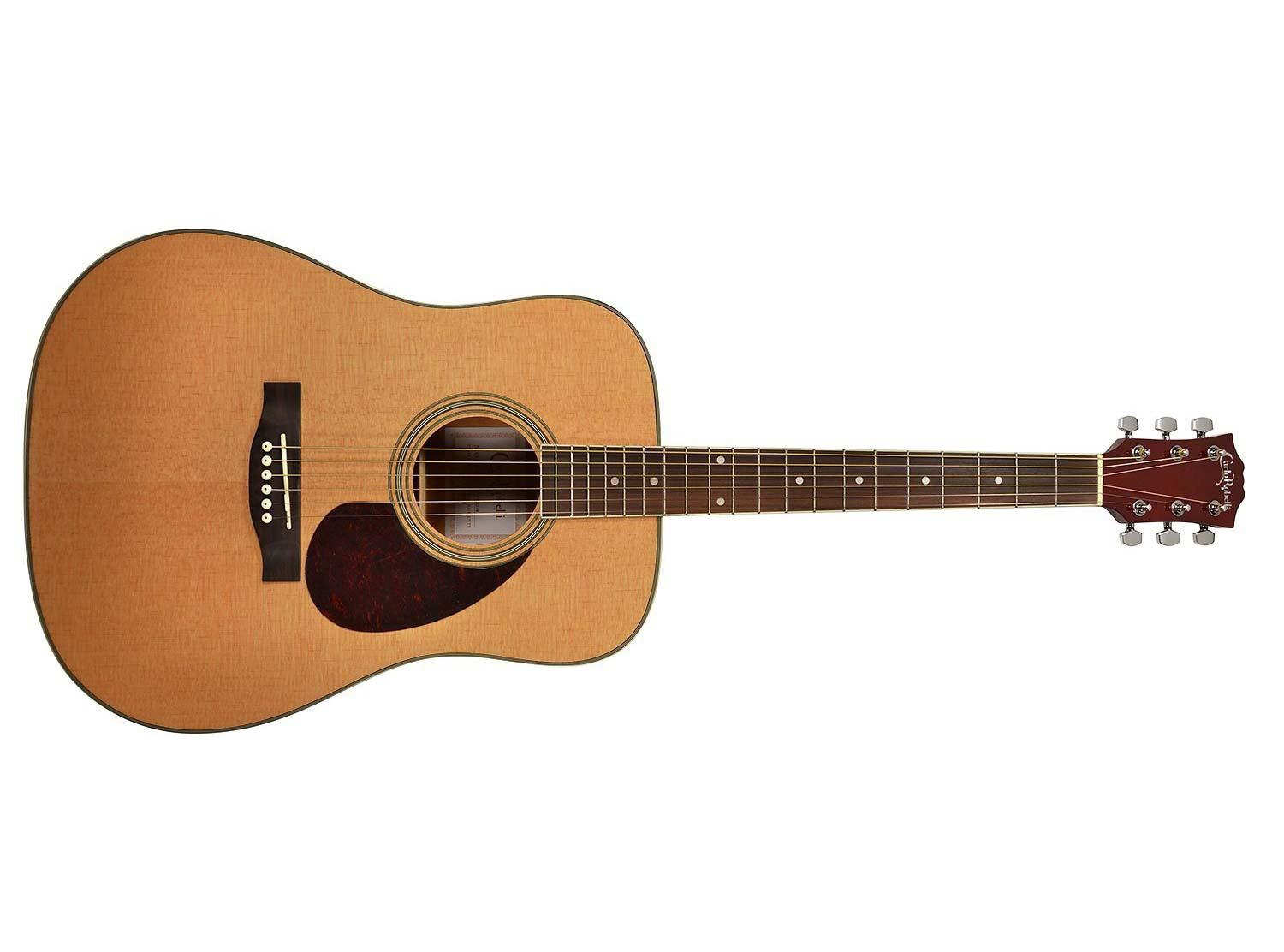 Frekvence a stupnice
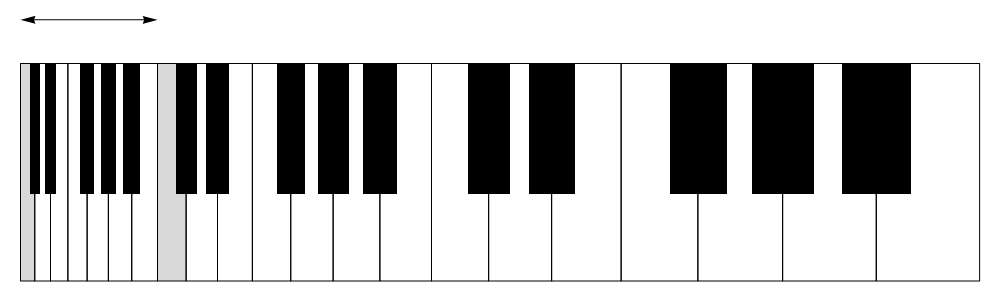 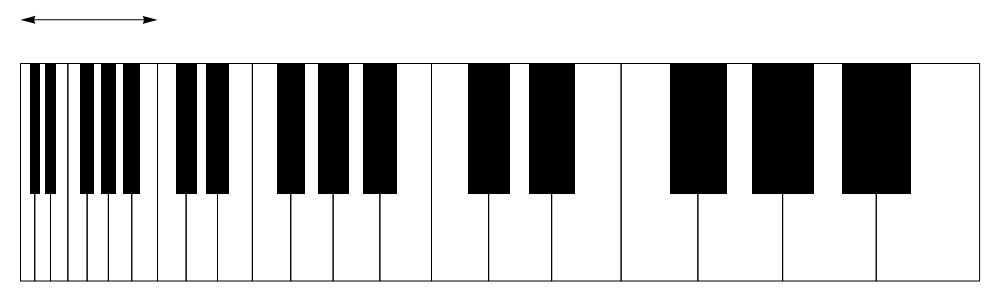 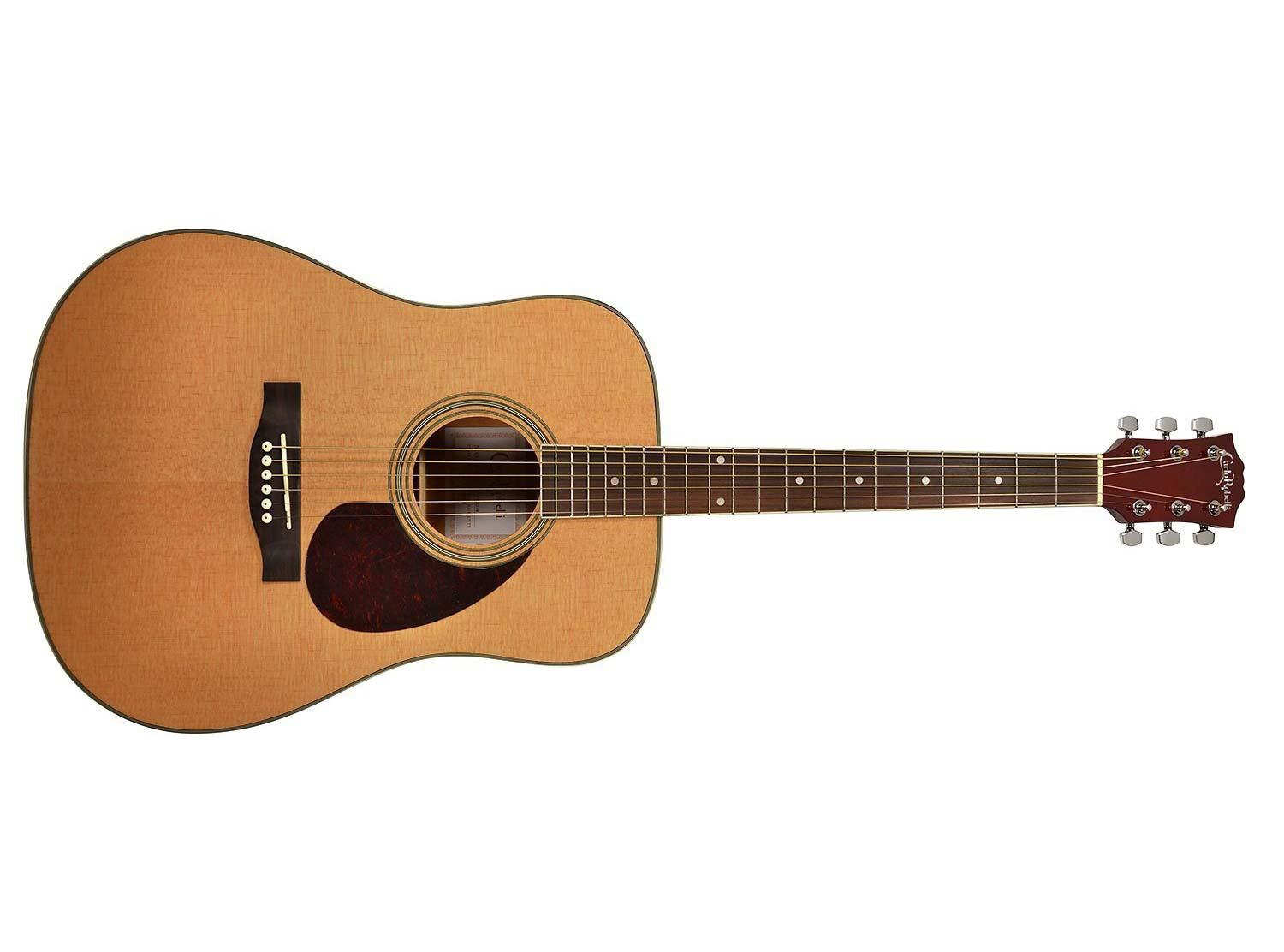 Frekvence a stupnice
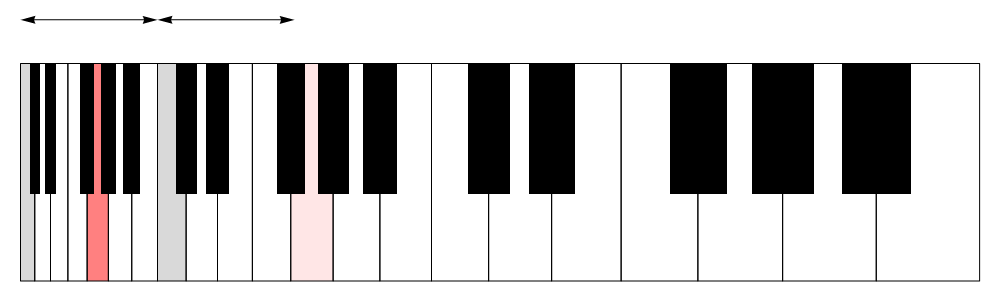 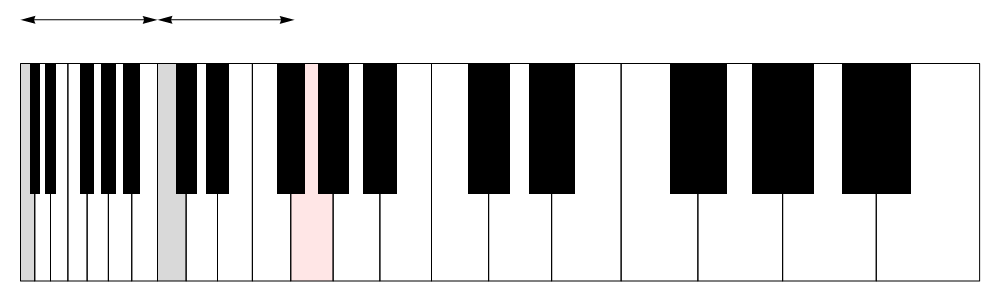 kvinta
Frekvence a stupnice
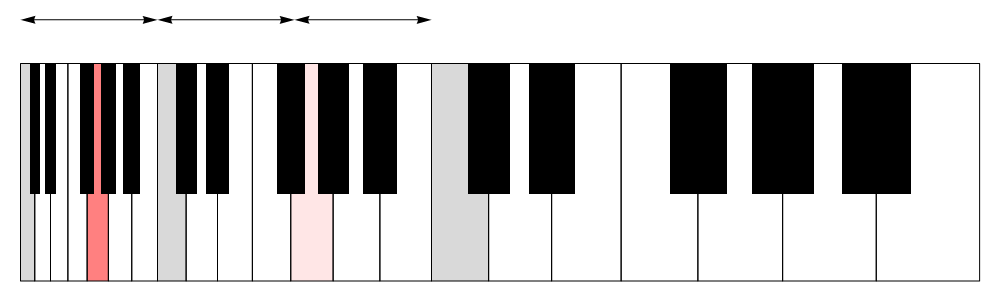 kvinta
Frekvence a stupnice
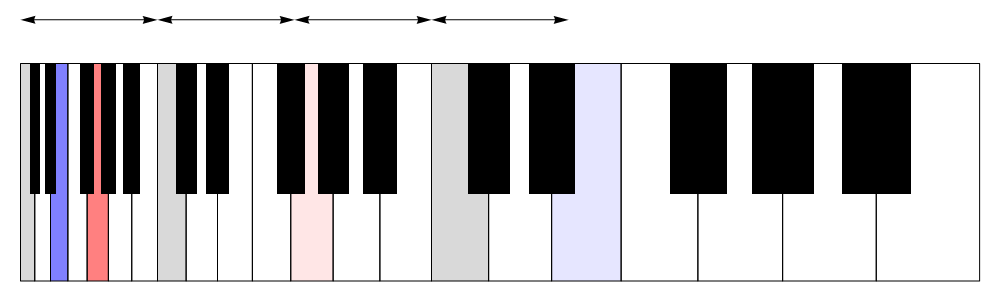 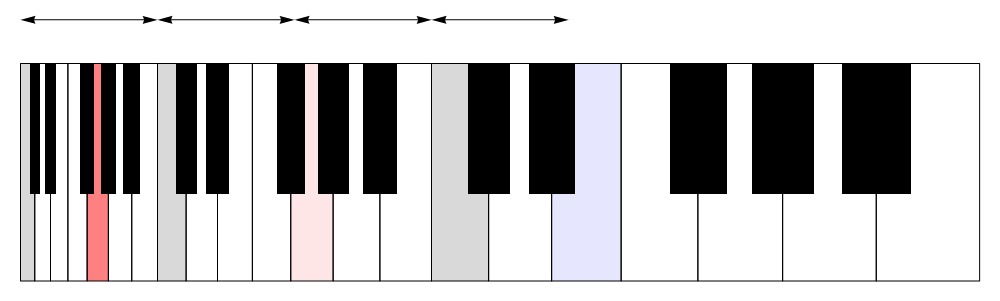 kvinta
tercie
Frekvence a stupnice
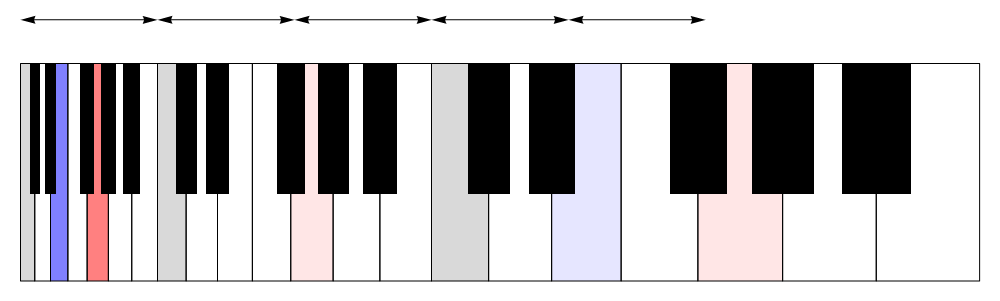 kvinta
tercie
Frekvence a stupnice
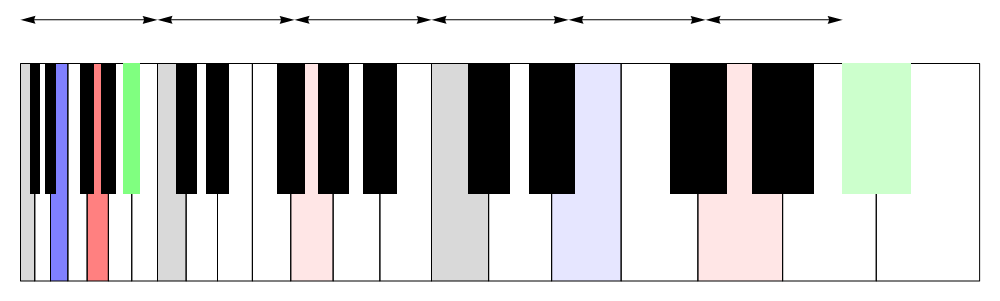 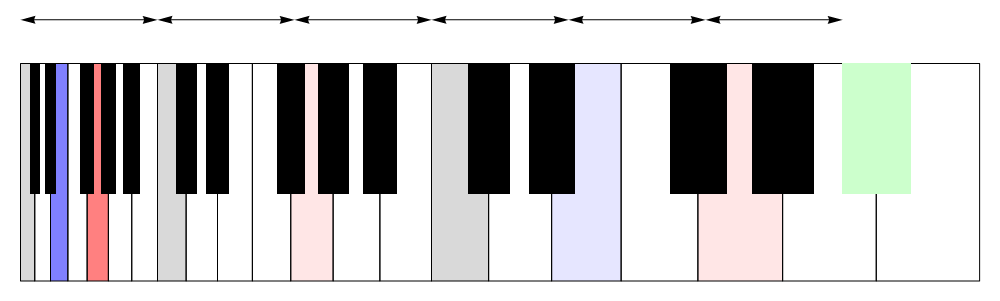 septima
kvinta
tercie
Takto lze postupně vystavět celou stupnici:
čisté (didymické) ladění
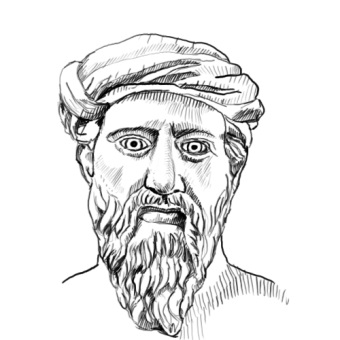 Pythagorejské ladění
Pythagorejské koma
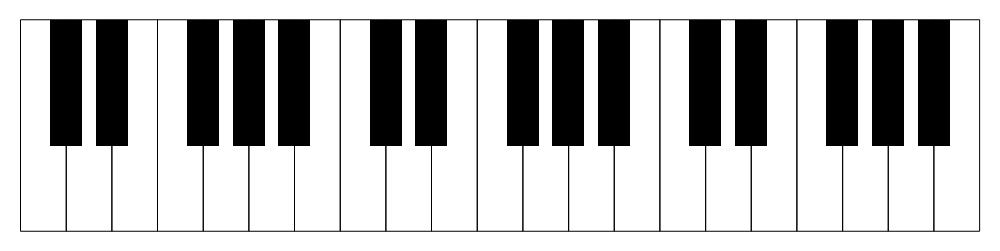 Přirozené ladění:
(poměry malých celých čísel)
Rovnoměrné (temperované) ladění
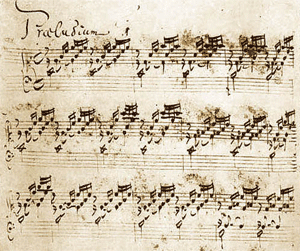 J. S. Bach, Das Wohltemperirte Clavier (1722)
Tercie
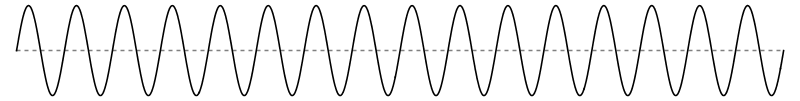 základní tón
+
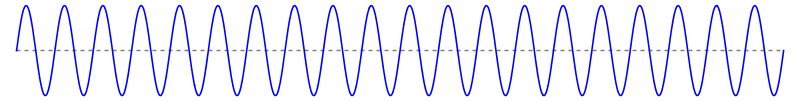 =
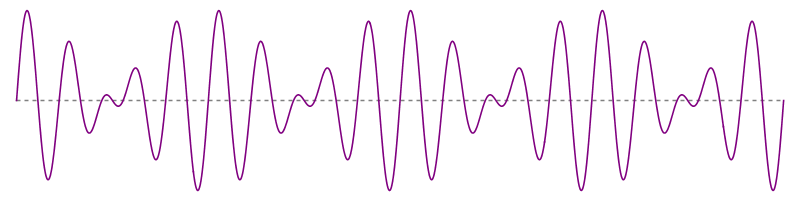 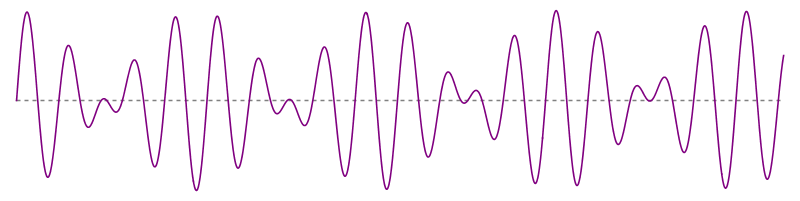 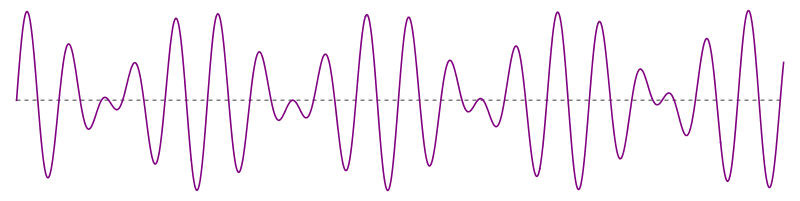 Varhany
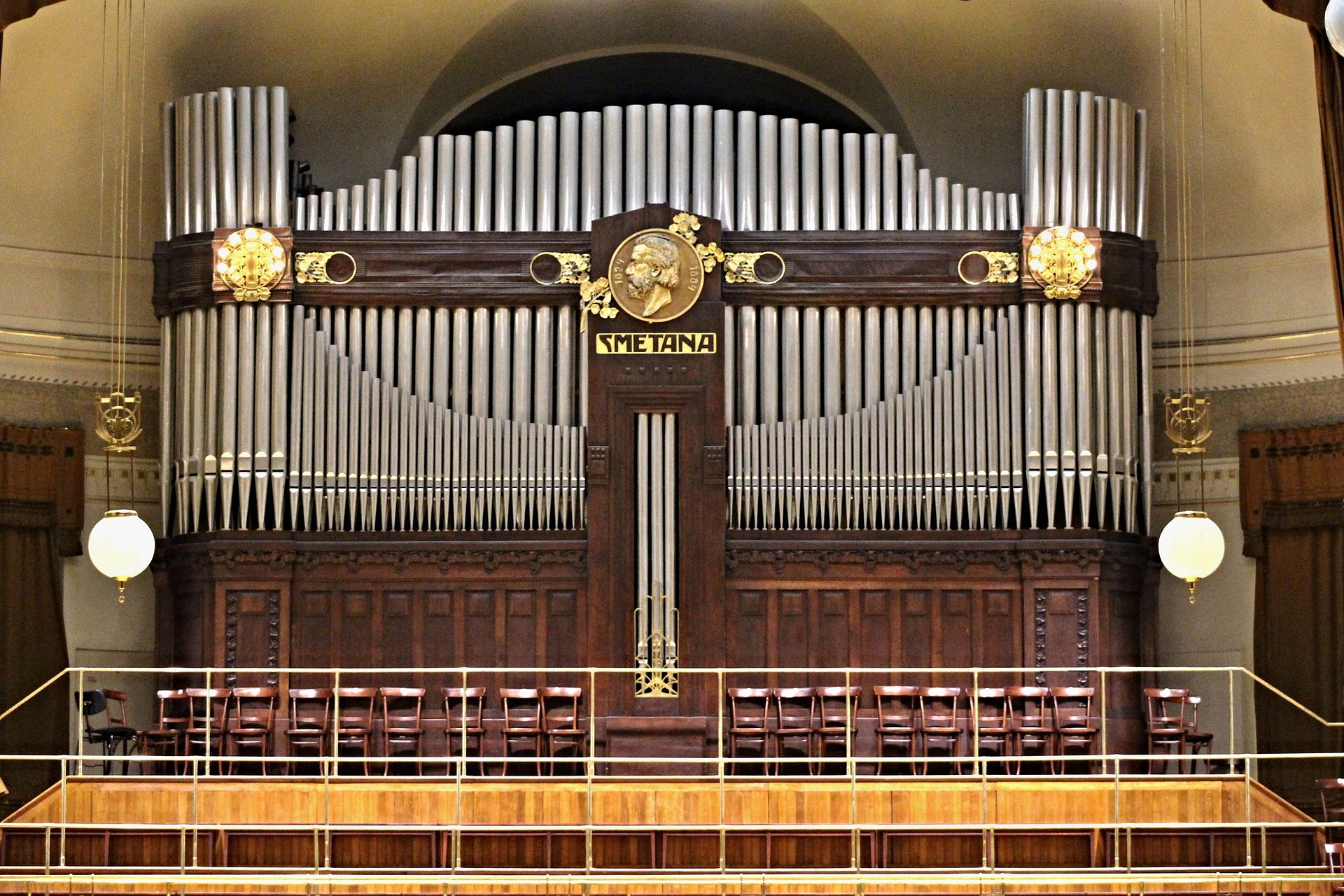 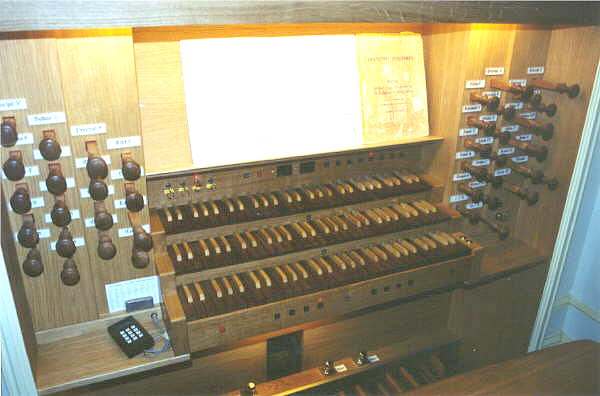 Rejstříky
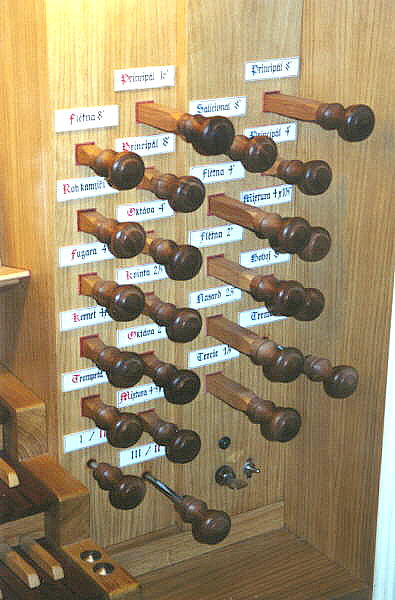 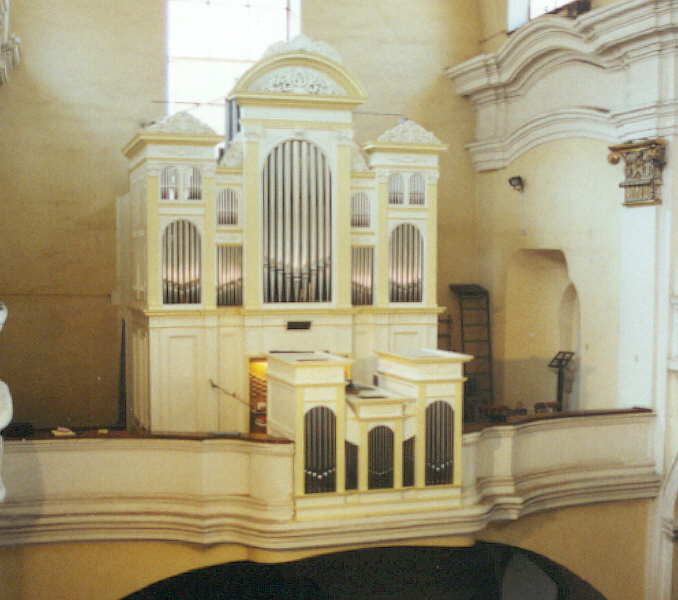 Opava
- kostel sv. Ducha
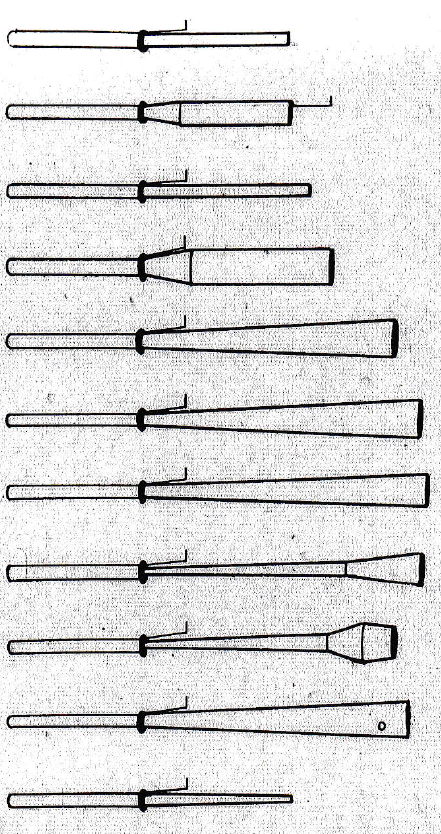 Píšťaly
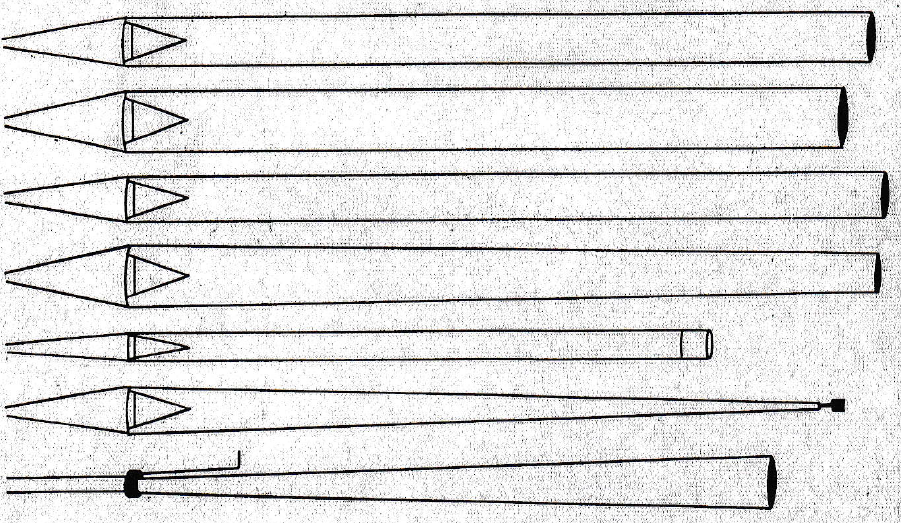 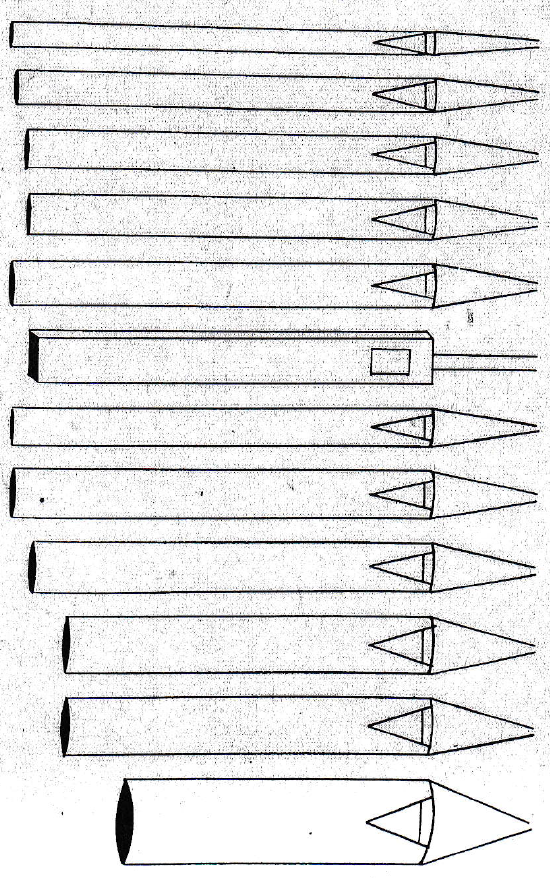 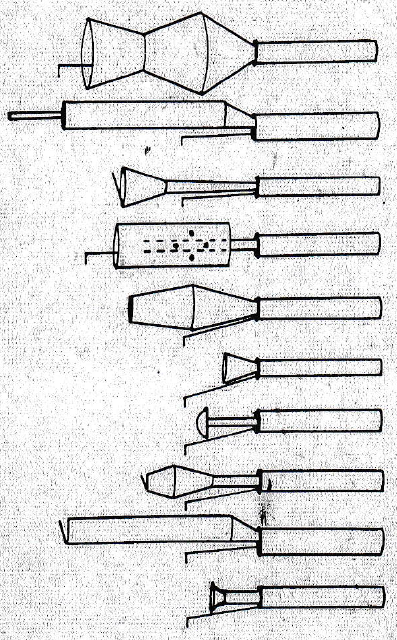 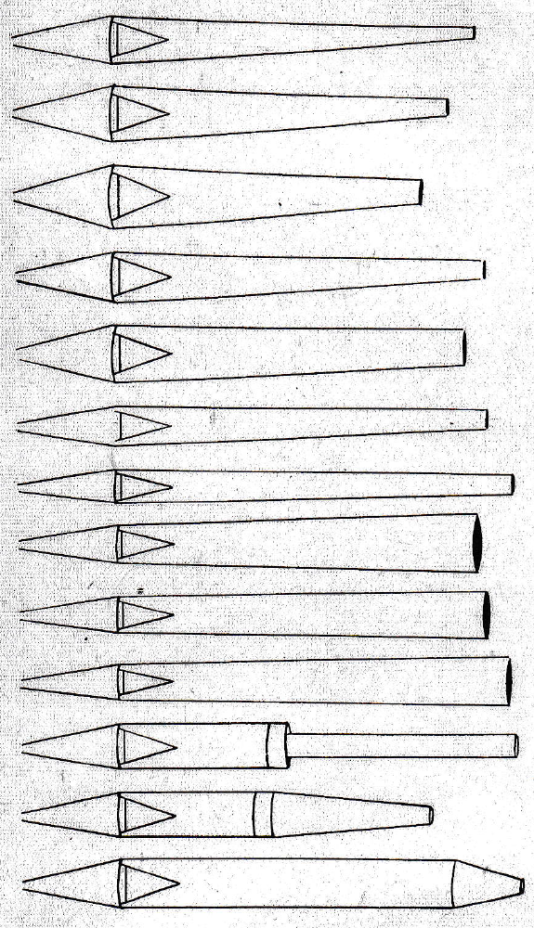 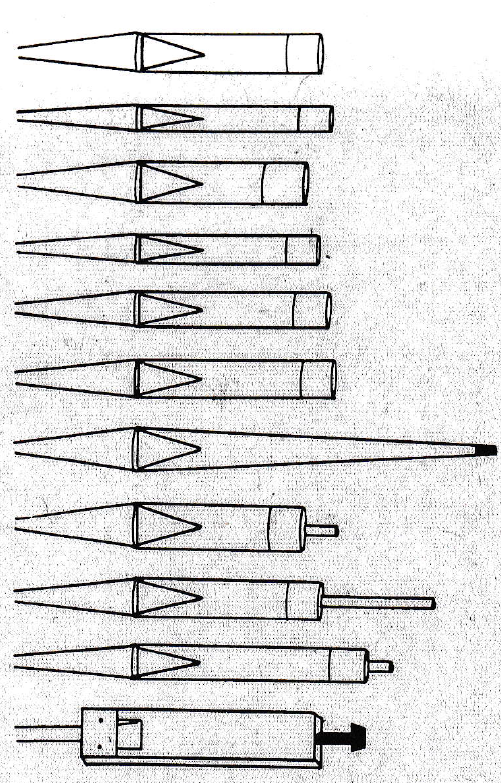 Vratislav Bělský: Nauka o varhanách
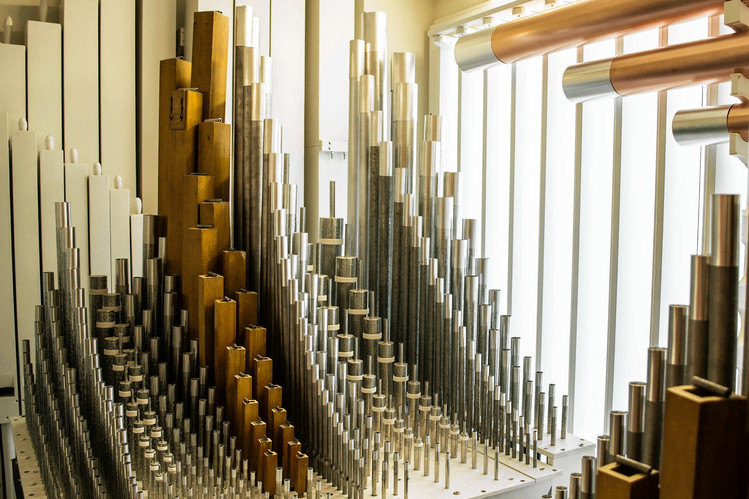 Díky za pozornost